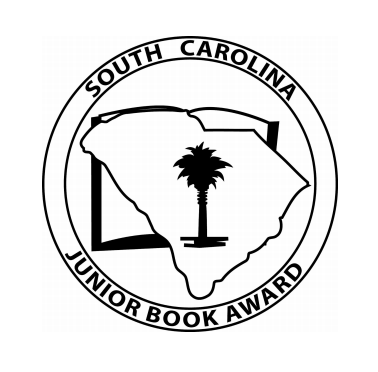 Introducing:
The 2020-2021 South Carolina Junior Book Award Nominees
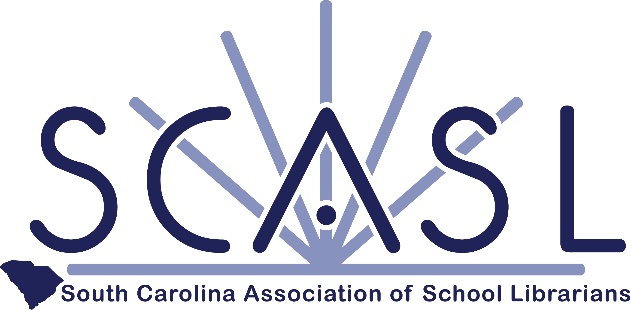 The benefits of being an octopusann braden
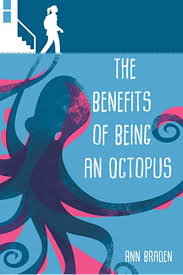 Seventh-grader Zoey Albro focuses on caring for three younger siblings and avoiding rich classmates at school until her fascination with octopuses gets her on the debate team and she begins to speak out.
Deep WaterWatt key
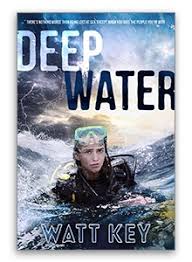 When a dive off the coast of Alabama goes horribly wrong, twelve-year-old Julie and one of her father's scuba clients struggle to survive after reaching an abandoned oil rig.
Endling : The LastKatherine Applegate
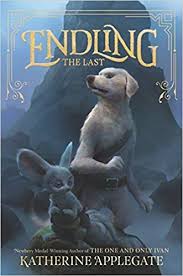 Believed to possess mythical powers as the youngest member of her doglike dairne pack, Byx fears she has become the last of her species when her family is hunted to near-extinction, forcing her to band together with a ragtag group of animals and humans who help put into motion events that could trigger war throughout their kingdom.
Every Shiny ThingCordelia Jensen &Laurie Morrison
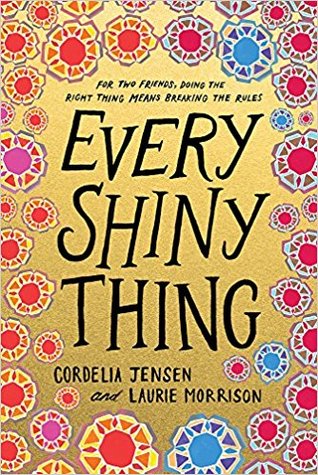 When Lauren begins stealing to raise money for autistic kids, like her brother, who don't have her family's resources, she convinces Sierra, a foster child, to help with the Robin Hood scheme, in a story told half in prose and half in verse.
Everything else in the universeTracy Holczer
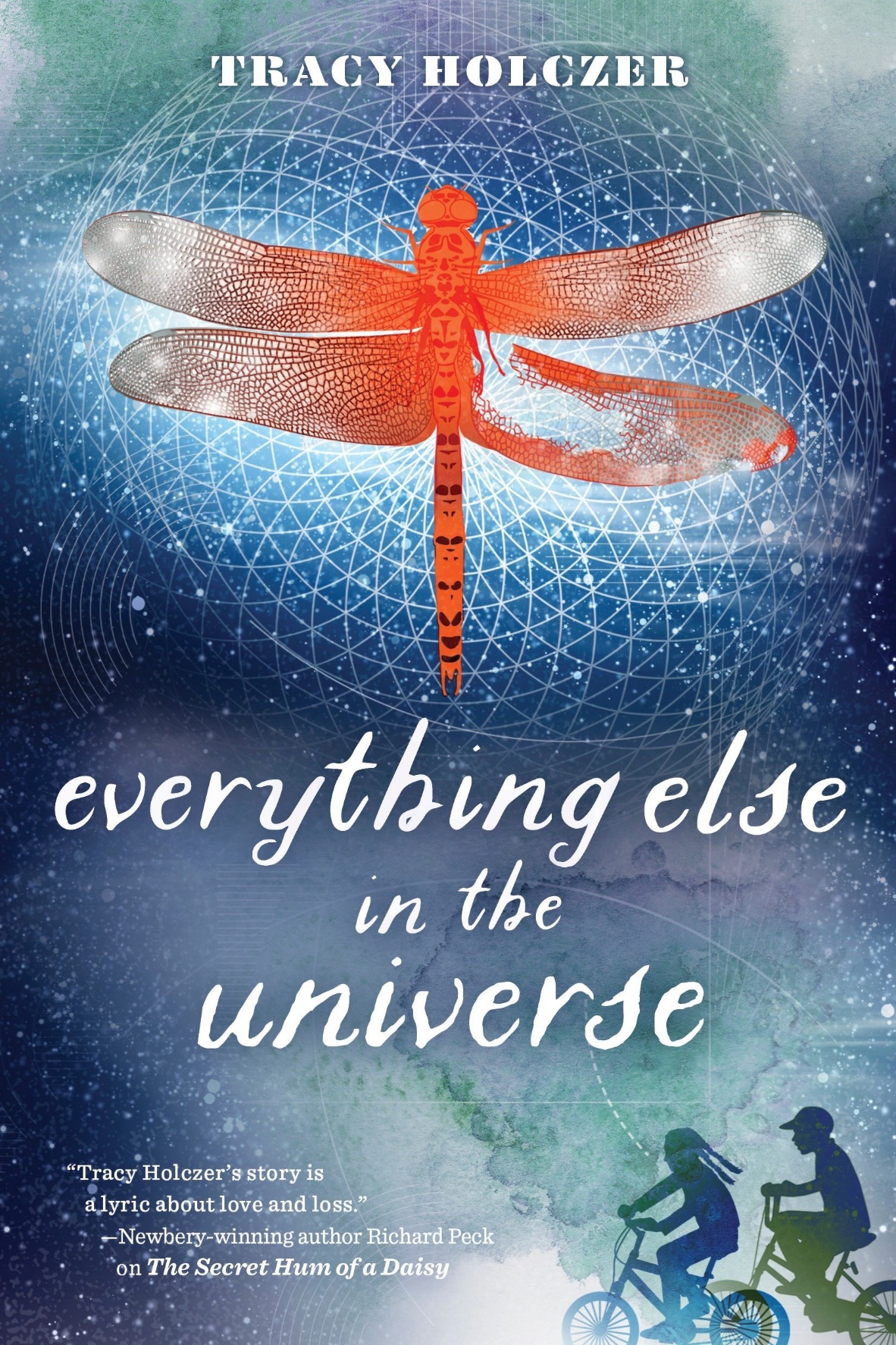 In 1971, twelve-year-old Lucy Rossi's dad returns from Vietnam after losing part of his arm, and her whole family must learn to adjust to a new dynamic, but Lucy's friend Milo unknowingly helps her navigate through this difficult time of fear and uncertainty to realize she is much tougher than she thought.
Front deskKelly yang
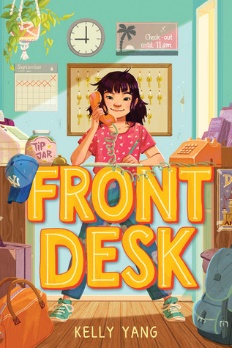 After emigrating from China, ten-year-old Mia Tang's parents take a job managing a rundown motel, despite the nasty owner, Mr. Yao, who exploits them, while she works the front desk and tries to cope with fitting in at her school.
Genesis begins againAlicia D. williams
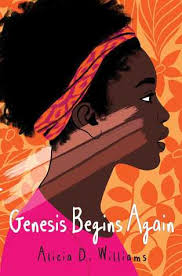 Thirteen-year-old Genesis tries again and again to lighten her black skin, thinking it is the root of her family's troubles, before discovering reasons to love herself as is.
A Good Kind of TroubleLisa Moore Ramée
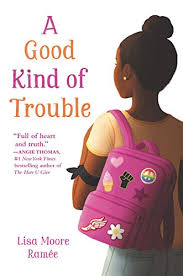 Strictly following the rules to pursue her junior-high ambitions, 12-year-old Shayla is forced to choose between her education and her identity when her sister joins the Black Lives Matter movement in the wake of a powerful protest.
Harbor meJacqueline woodson
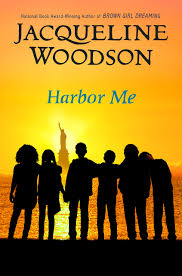 When six students are chosen to participate in a weekly talk with no adults allowed, they discover that when they're together, it's safe to share the hopes and fears they have to hide from the rest of the world.
I am still alivekate marshall
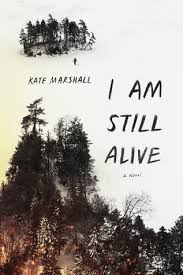 Jess hadn't seen her survivalist, off-the-grid dad in over a decade. But after a car crash killed her mother and left her injured, she was forced to move to his cabin in the remote Canadian wilderness. Just as Jess was beginning to get to know him, a secret from his past paid them a visit, leaving her father dead and Jess stranded.
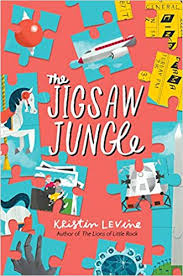 The jigsaw jungleKristin levine
Claudia Dalton, twelve, embarks on an unexpected treasure hunt that she hopes will bring her missing father home and heal whatever is wrong with her family. Told through notes, emails, audio and video transcripts, and more from Claudia's scrapbook.
Lifeboat 12susan hood
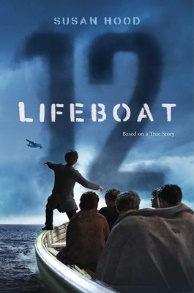 In 1940, a group of British children, their escorts, and some sailors struggle to survive in a lifeboat when the ship taking them to safety in Canada is torpedoed.
Marcus vega doesn’t speak SpanishPablo cartaya
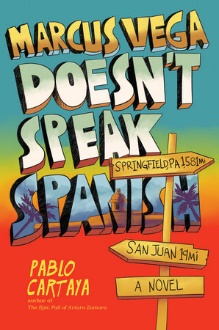 After a fight at school leaves Marcus facing suspension, Marcus's mother takes him and his younger brother, who has Down syndrome, to Puerto Rico to visit relatives they do not remember or have never met, and while there Marcus starts searching for his father, who left their family ten years ago and is somewhere on the island.
The miscalculations of lightning girlstacy mcanulty
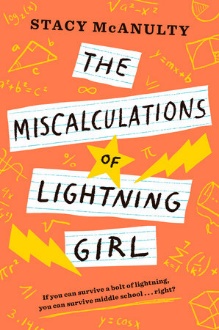 Lucy Callahan was struck by lightning. She doesn't remember it, but it changed her life forever. The zap gave her genius-level math skills, and ever since, Lucy has been homeschooled. Now, at 12 years old, she's technically ready for college. She just has to pass 1 more test--middle school!
The Night diaryveera hiranandani
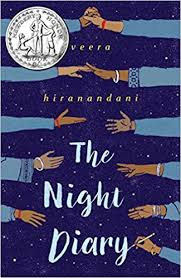 Shy twelve-year-old Nisha, forced to flee her home with her Hindu family during the 1947 partition of India, tries to find her voice and make sense of the world falling apart around her by writing to her deceased Muslim mother in the pages of her diary.
Not if I save you firstally carter
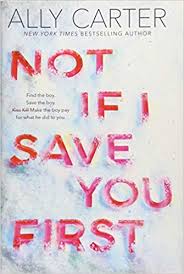 After six years of no word from her best friend, Logan, he shows up on the doorstep of the remote Alaskan cabin Maddie and her father live in with an assailant in pursuit.
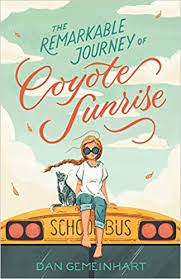 The remarkable journey of coyote sunrisedan gemeinhart
Twelve-year-old Coyote and her father rush to Poplin Springs, Washington, in their old school bus save a memory box buried in a park that will soon be demolished.
Shouting at the rainLynda mullaly hunt
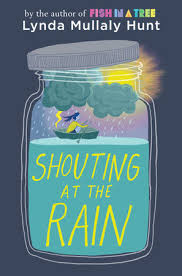 Delsie loves tracking the weather, living with her grandmother, and the support of friends and neighbors, but misses having a "regular family," especially after her best friend outgrows her.
Small spacesKatherine arden
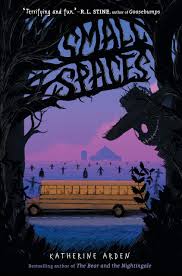 After eleven-year-old Ollie's school bus mysteriously breaks down on a field trip, she has to take a trip through scary woods, and must use all of her wits to survive. She must stick to small spaces.
The unteachablesGordon Korman
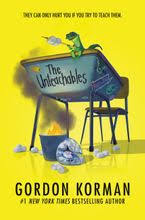 The Unteachables never thought they’d find a teacher who had a worse attitude than they did. And Mr. Kermit never thought he would actually care about teaching again. Over the course of a school year, though, room 117 will experience mayhem, destruction—and maybe even a shot at redemption.
Book covers and descriptions used with permission of Novelist K-8 Plus (EBSCO)
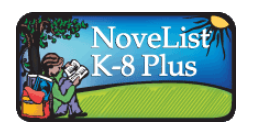 All media specialists should review all titles and add them to their
collections only if the titles meet the criteria established by District
Board Policy and Library Media Center Policy & Procedure
guidelines. We recommend that others interested in purchasing these
titles read reviews and scan materials to determine the
appropriateness for their intended readers.